Спортивное развлечение 

                                              в МАДОУ детский сад 5 «Цветик – Семицветик».


                                            Тема: «Путешествие в сказку».
                                                                 (для детей средней группы)






                                                                                                                                                    Составила: инструктор по физо
                                                                                                                                                                          Ознобихина Н В.,
                                                                                                                                                  воспитатель  Саляхова И.А.
Участники: дети средней группы, инструктор по физическому воспитанию, воспитатель, родители.Цель:  Воспитывать бережное отношение к здоровью, желание быть здоровым.Задачи:Образовательные:  Формировать устойчивый интерес к оздоровительным занятиям.Прививать навыки правильного дыхания, повышать сопротивляемость организма к простудным заболеваниям;Развивающие:Развивать ориентацию в пространстве, ловкость, быстроту, выносливость.Развивать волевые качества: настойчивость, выдержку, решительность.  Закреплять навыки правильного выполнения элементов массажа спины.Закреплять навыки профилактики плоскостопия и гимнастики для глаз. Воспитательные: Вызвать у детей положительный эмоциональный отклик на спортивные упражнения, прививать любовь к физкультуре.Воспитывать нравственные качества - сопереживание, взаимовыручку, дружелюбие.Проблема: недостаточно информации о профилактике простудных заболеваний, неустойчивый интерес к оздоровительным занятиям.Предполагаемый результат: обогащение и усвоение знаний оздоровительными мероприятиями, активизация родительской общественности. Предварительная работа:Чтение сказки в переводе С. Михалкова “Три поросенка”.Разучивание:Комплекса музыкальной гимнастикиМассажа спины “Дождик”Дыхательного упражнения «Каша кипит»Гимнастики для глаз “Теремок ”Гимнастики для ног для профилактики плоскостопия «Жили у бабуси»Разучивание подвижной игры: « Медведь»
На волшебной  карусели мы отправляемся в сказку.
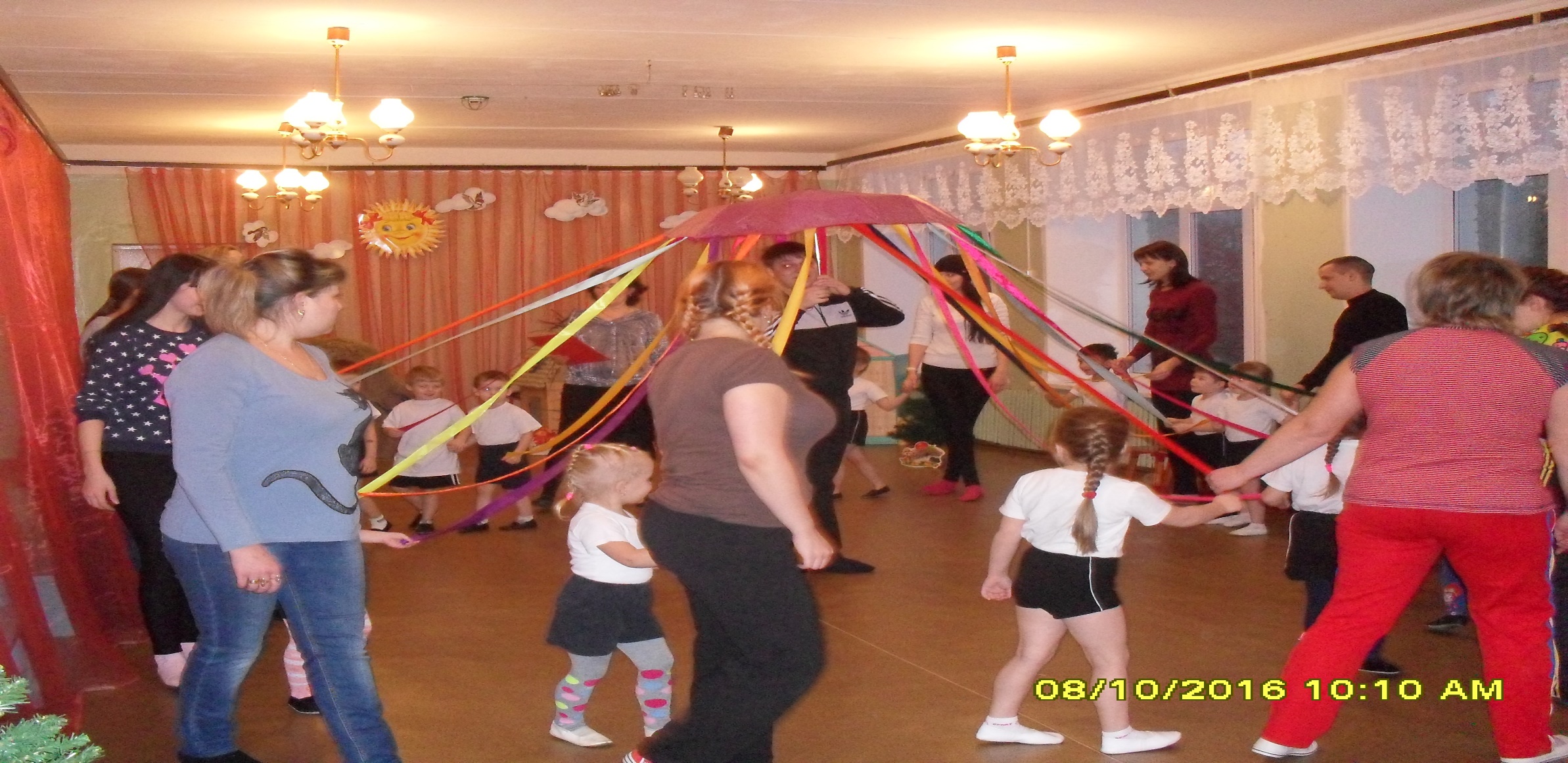 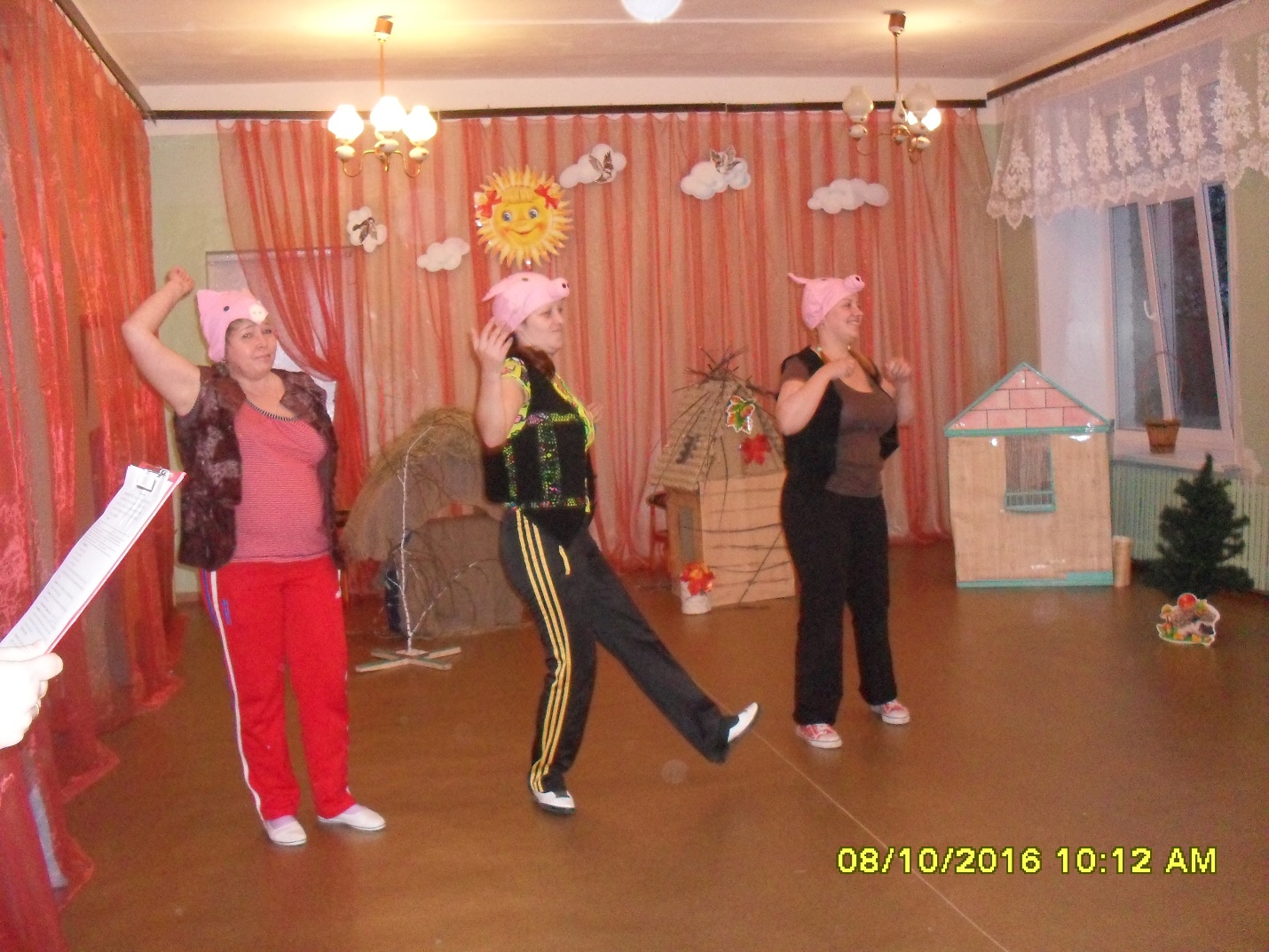 Много сказок есть на свете.Очень все их любят дети.Есть сказка в книге для ребятПро трех веселых поросят.
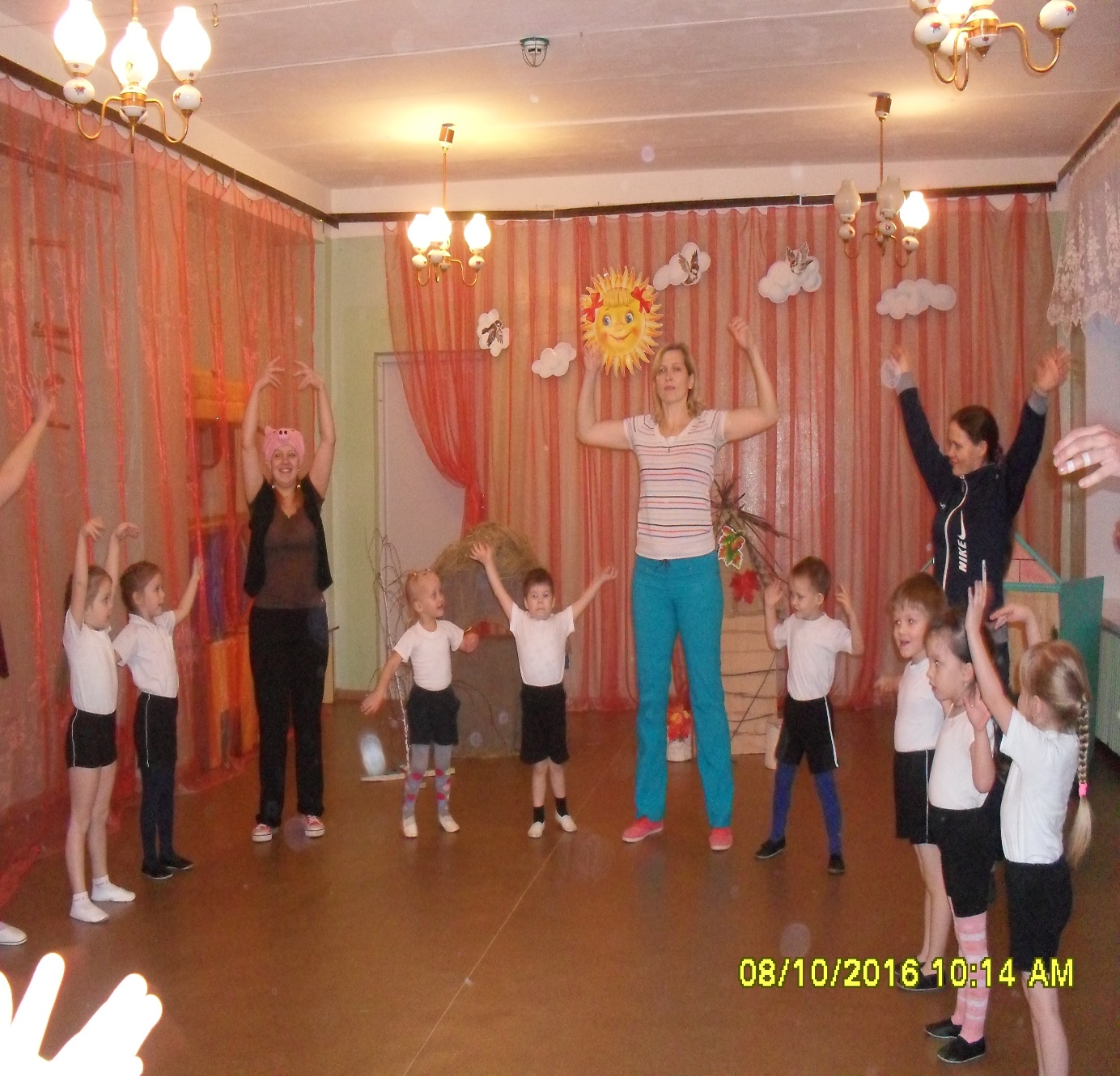 Музыкальная зарядка «Солнышко лучистое»
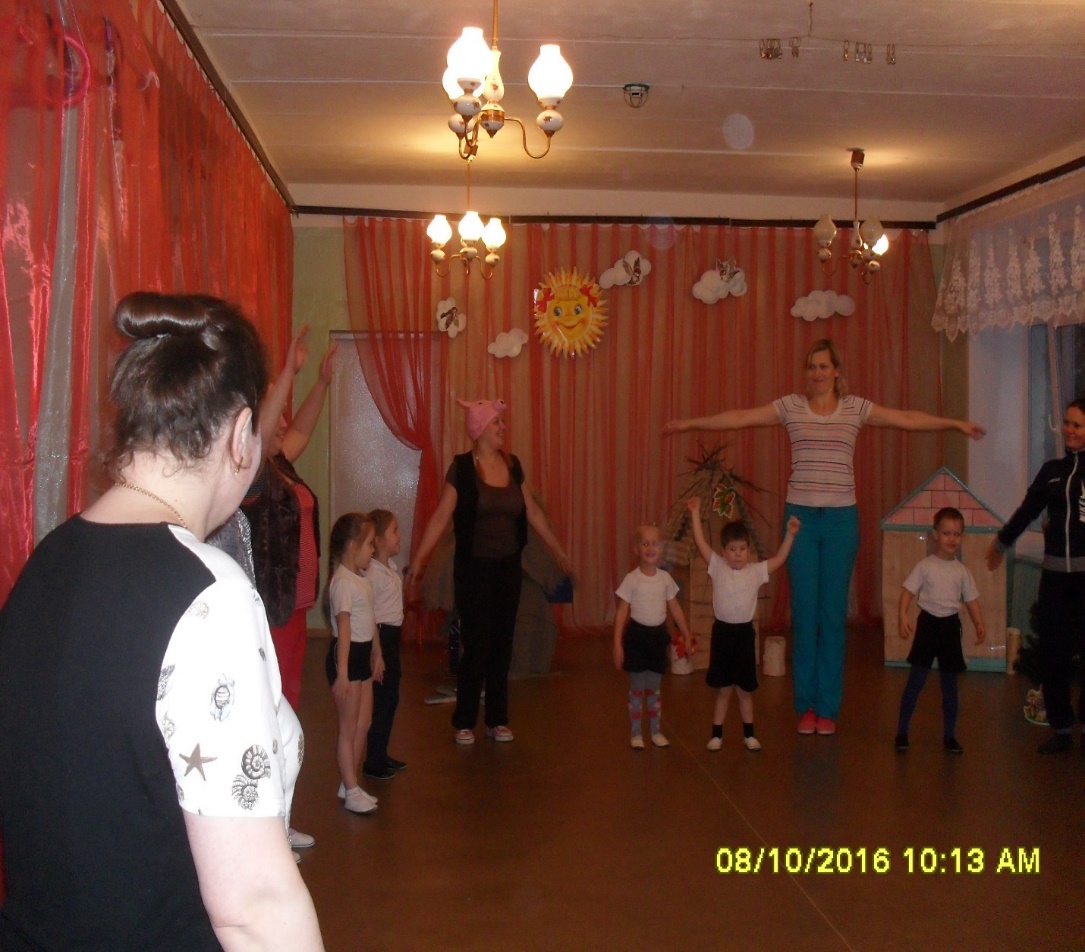 Массаж спины «Дождик»
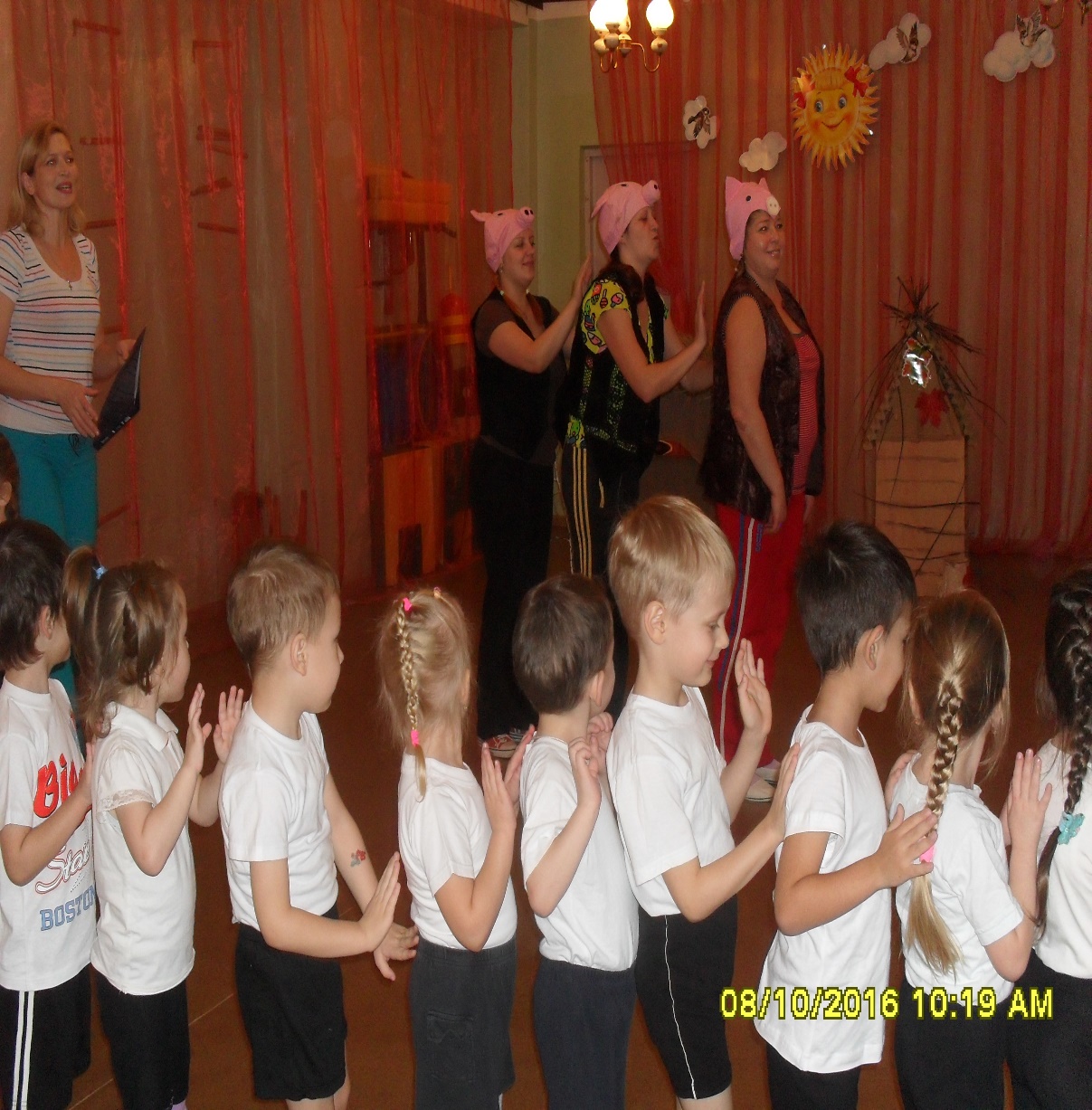 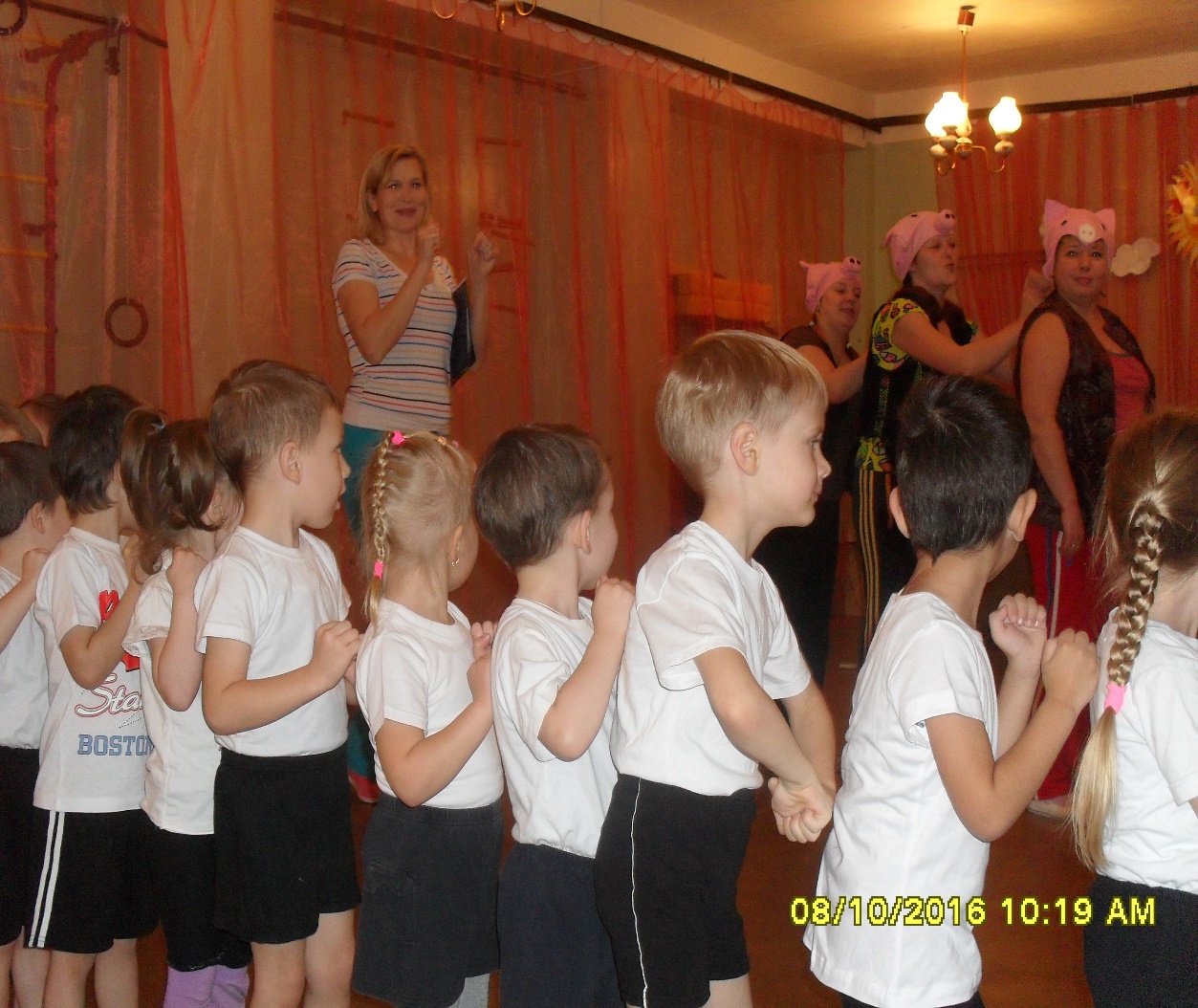 Решили поросята построить себе дома на зиму: Ниф-Ниф из соломы, Наф-Наф из веток, а Нуф-Нуф из кирпича.
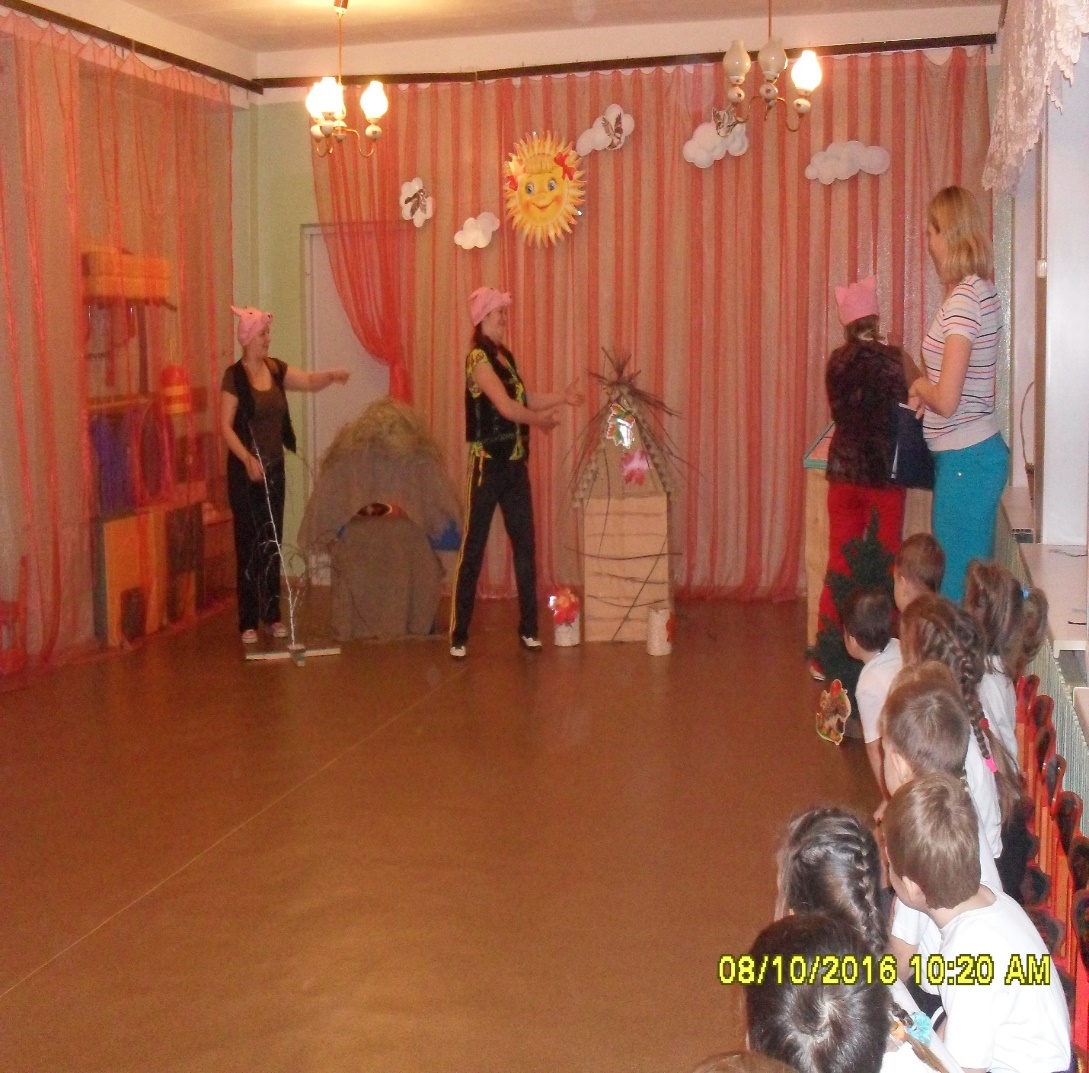 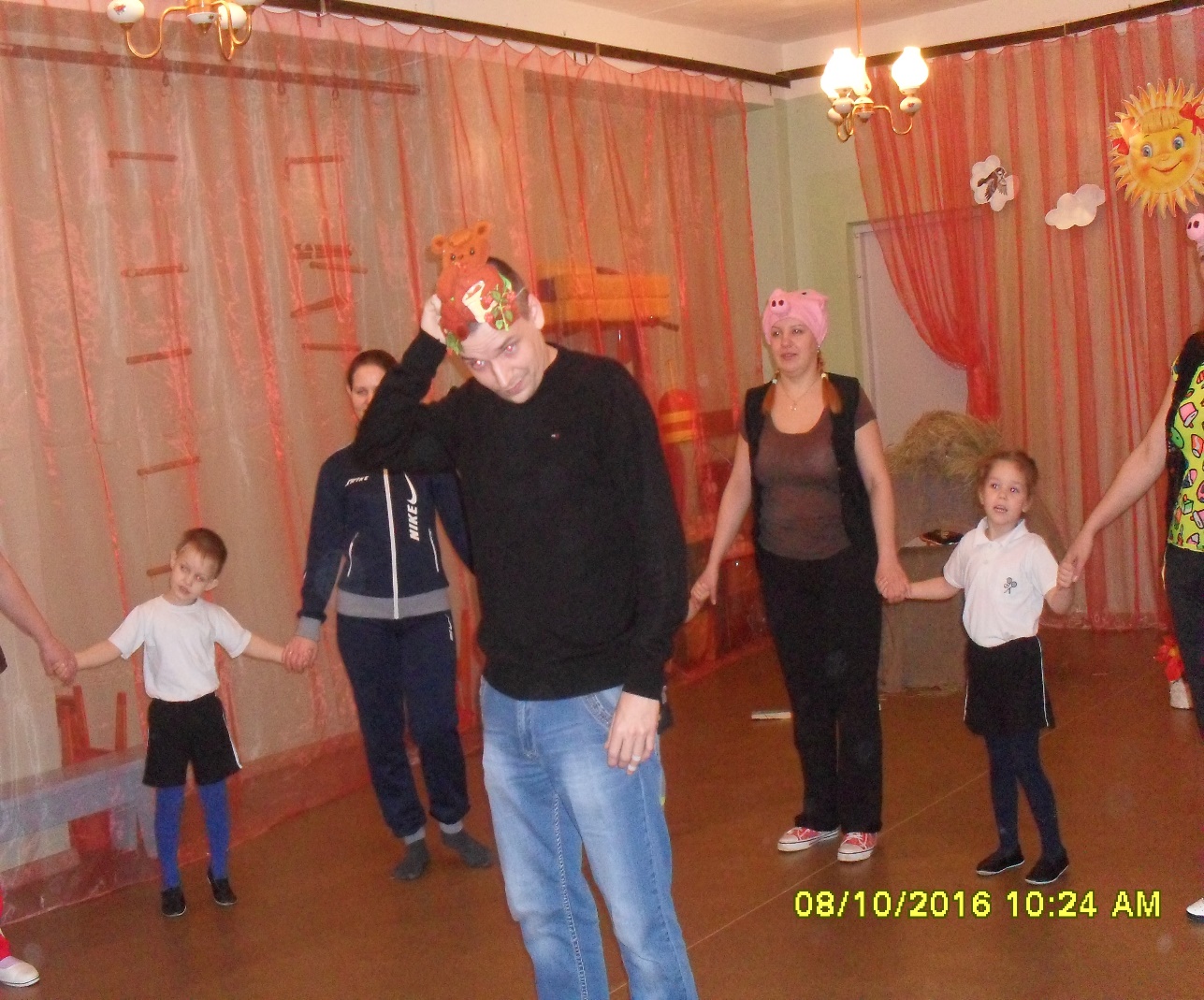 Поросята решили отдохнуть и поиграть с детьми и родителями в игру «Медведь».
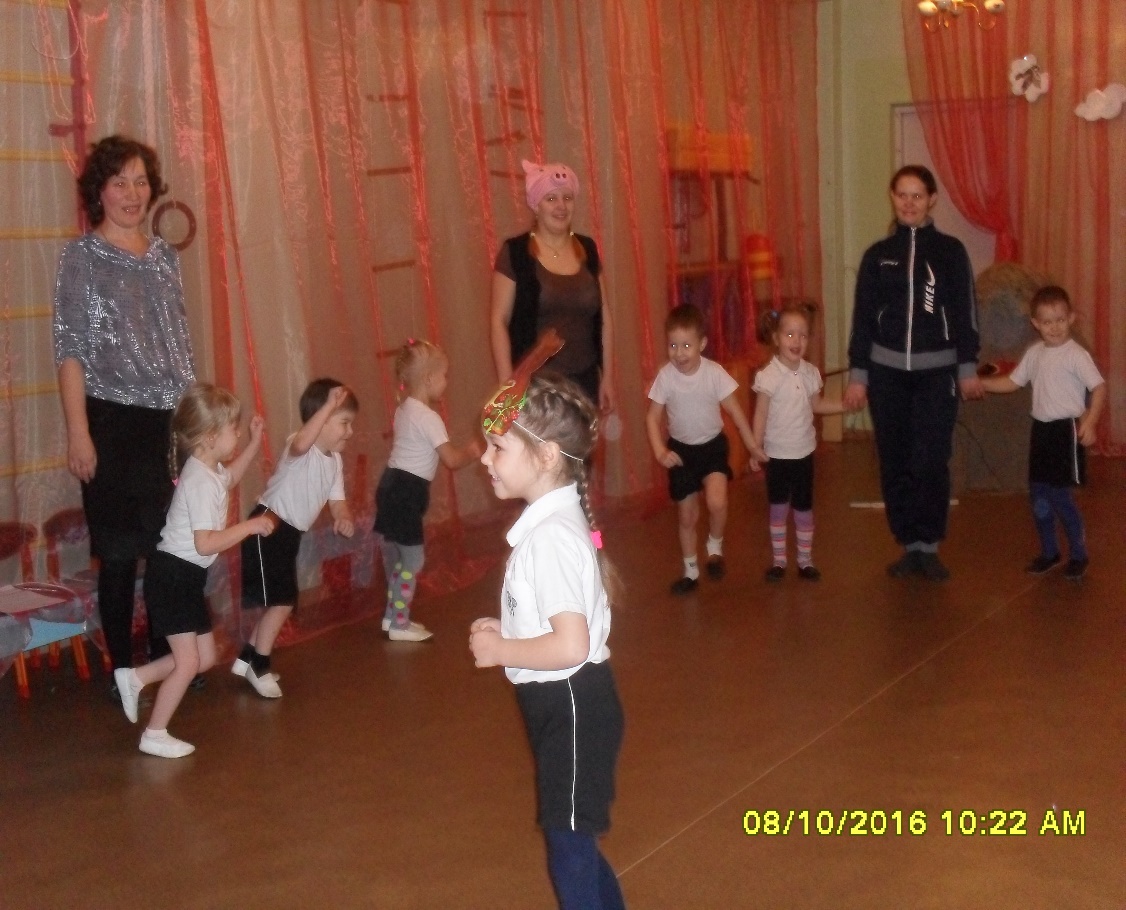 Поросята так расшумелись, что не сразу заметили волка притаившегося в кустах.
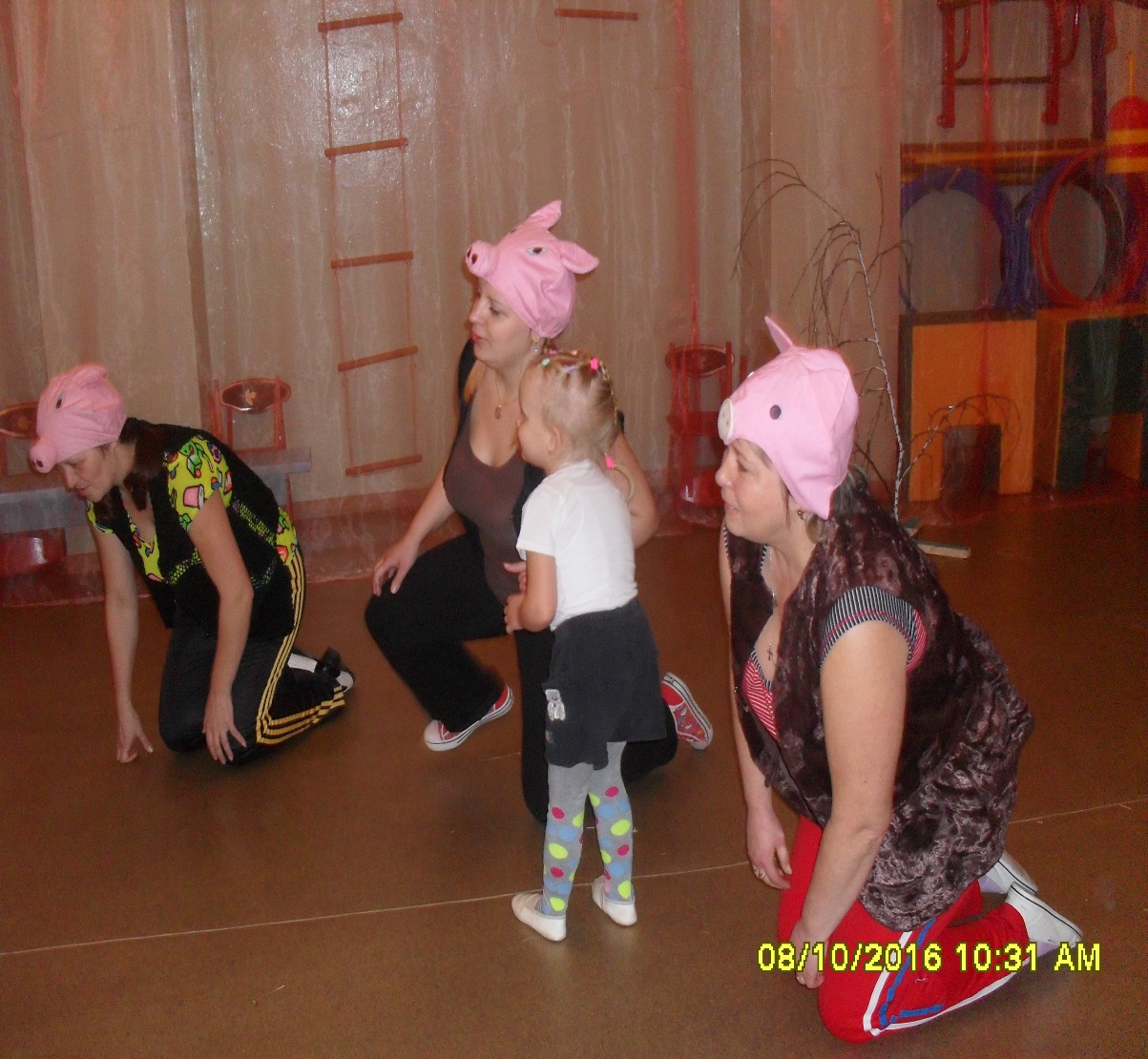 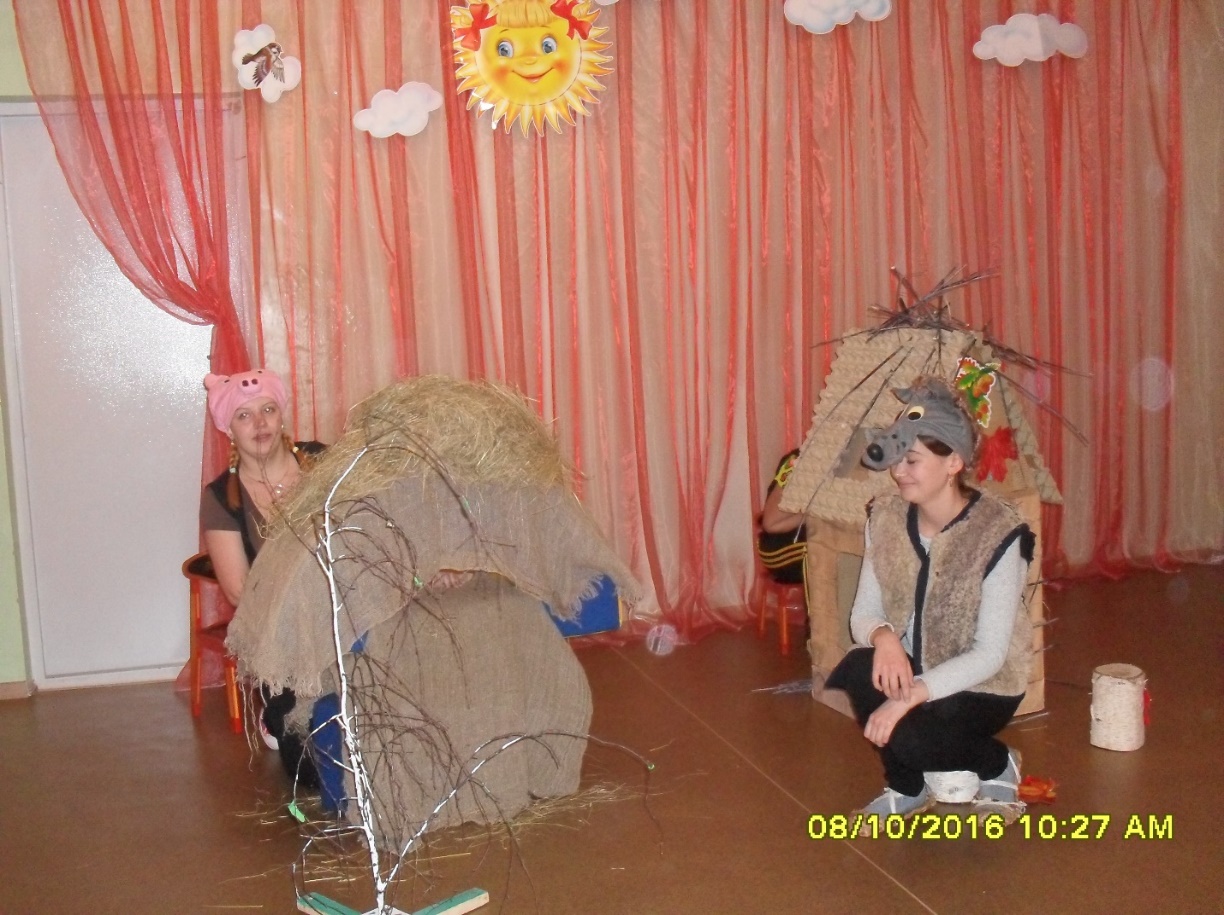 Дети учат поросят делать дыхательную гимнастику «Каша кипит».
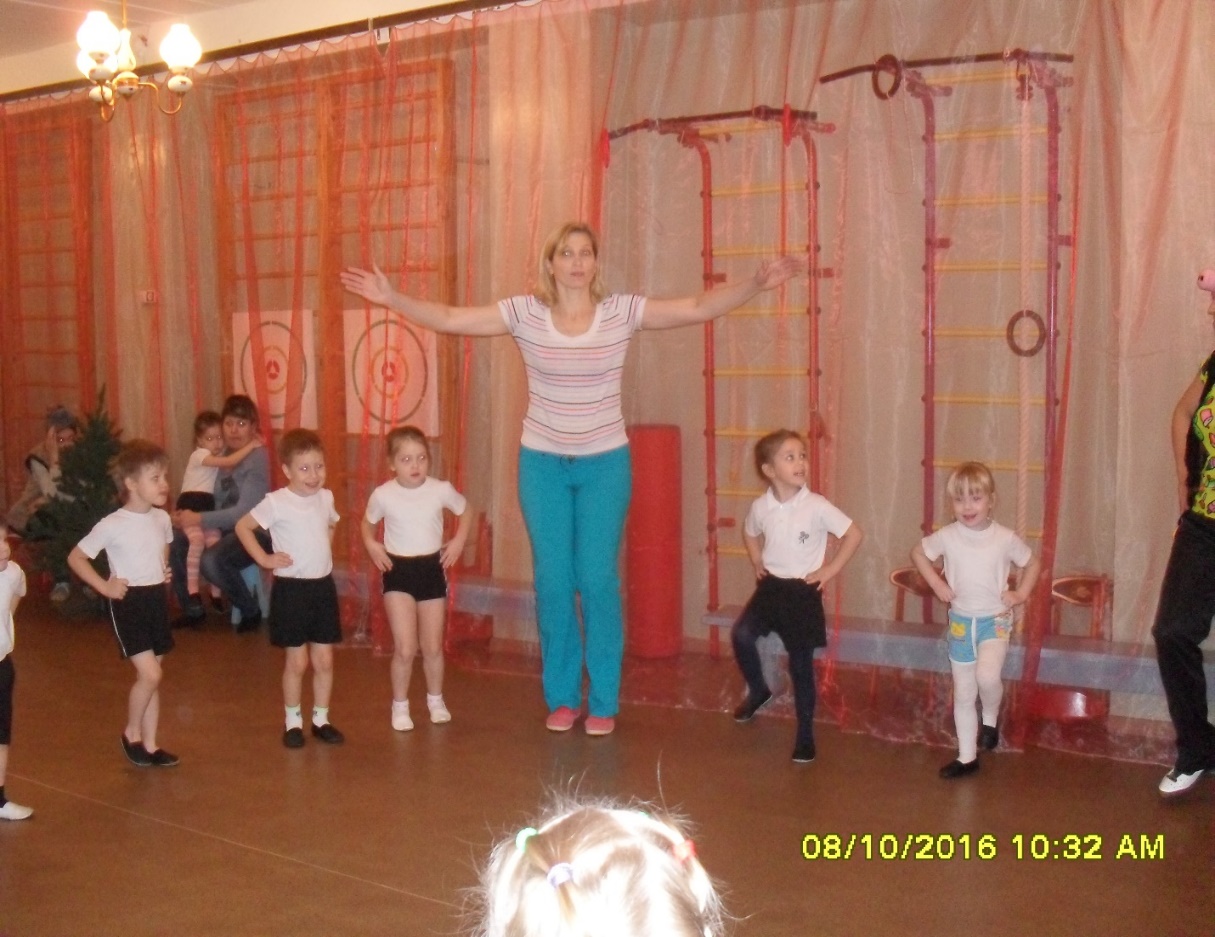 Учат трех поросят делать гимнастику для глаз «Теремок».
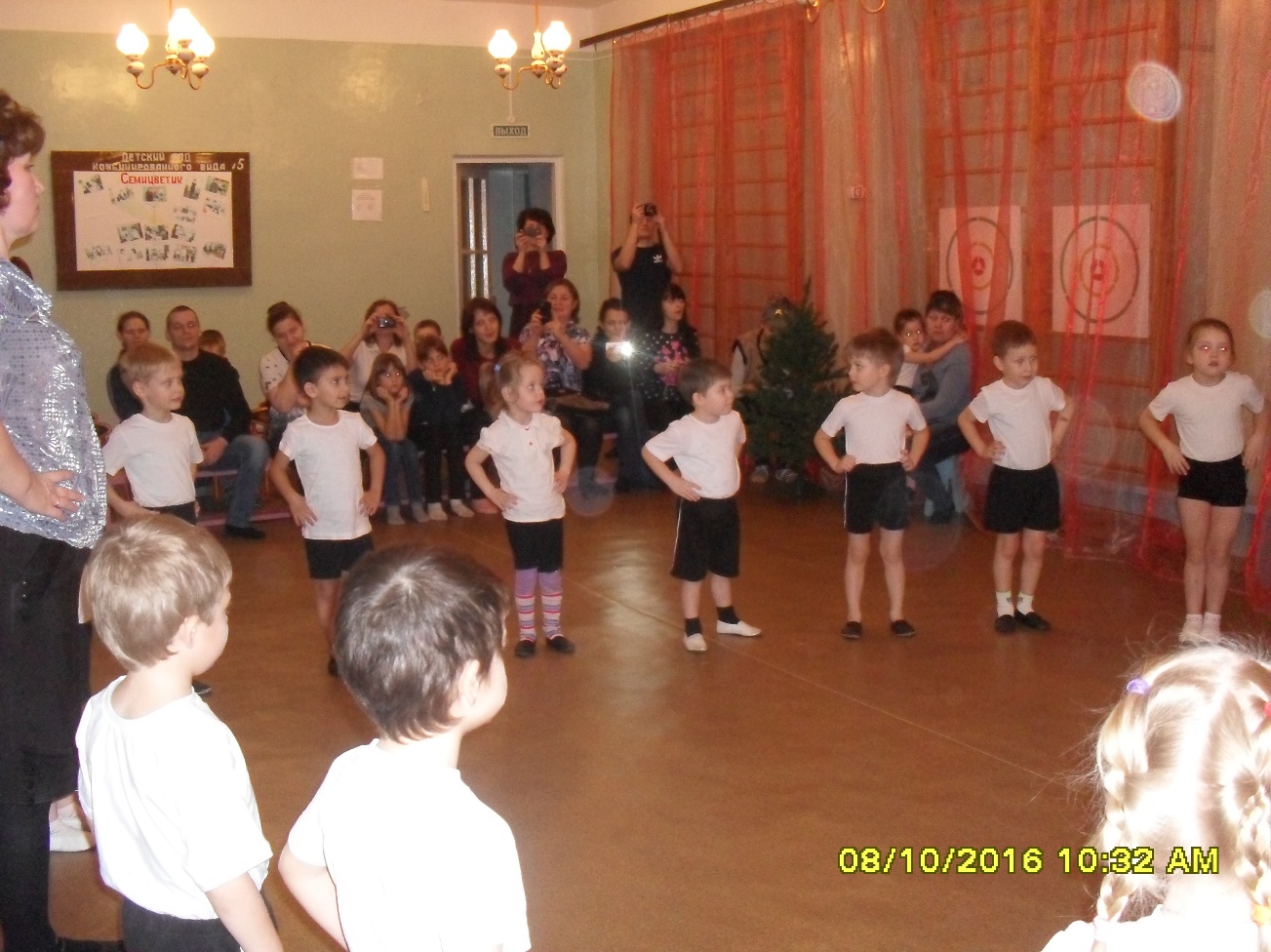 А еще ребята научили поросят проводить гимнастику для профилактики плоскостопия «Жили у бабуси»
Чтобы помочь бедным поросятам дети вместе с родителями отправляются на «переправу».
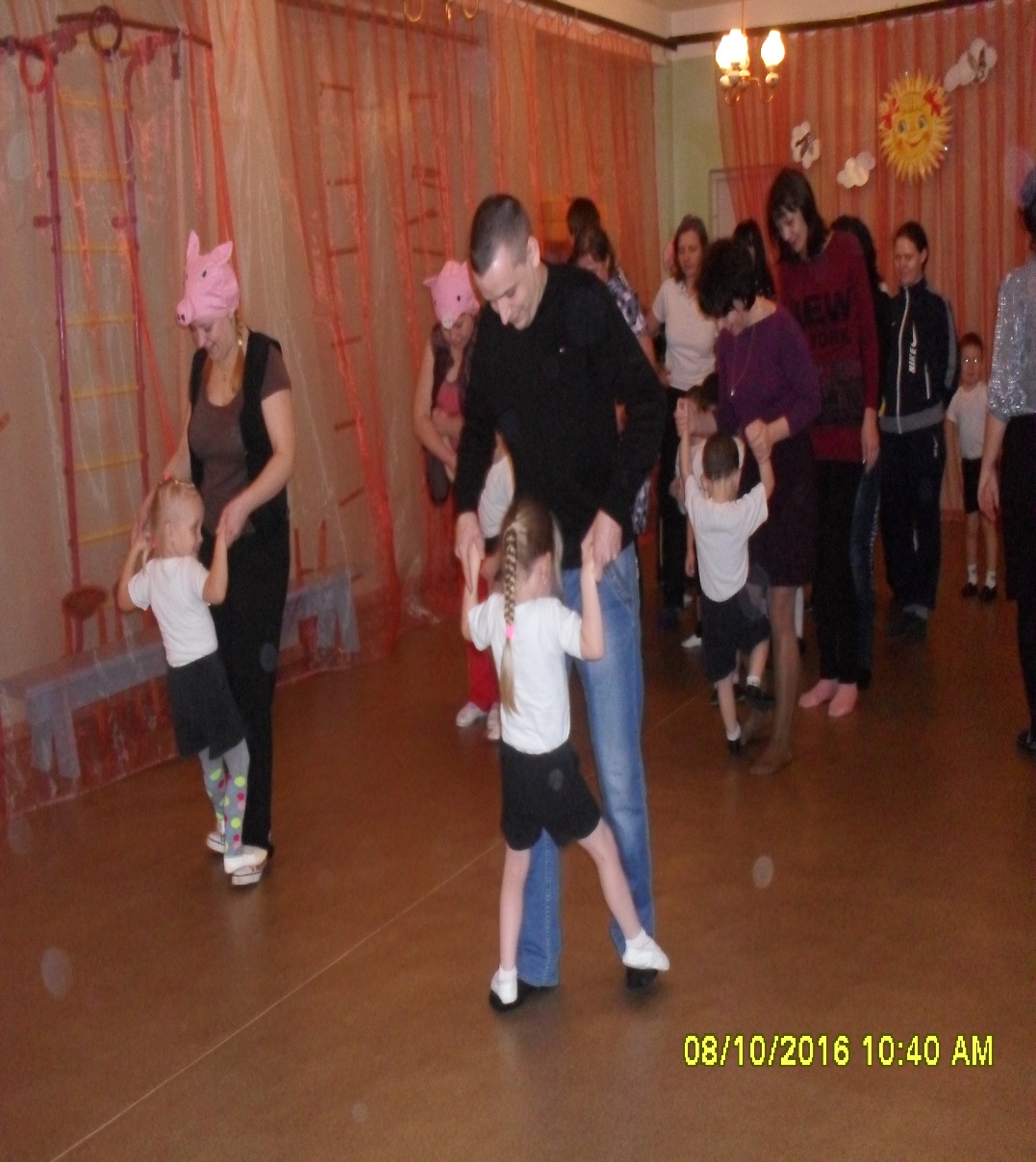 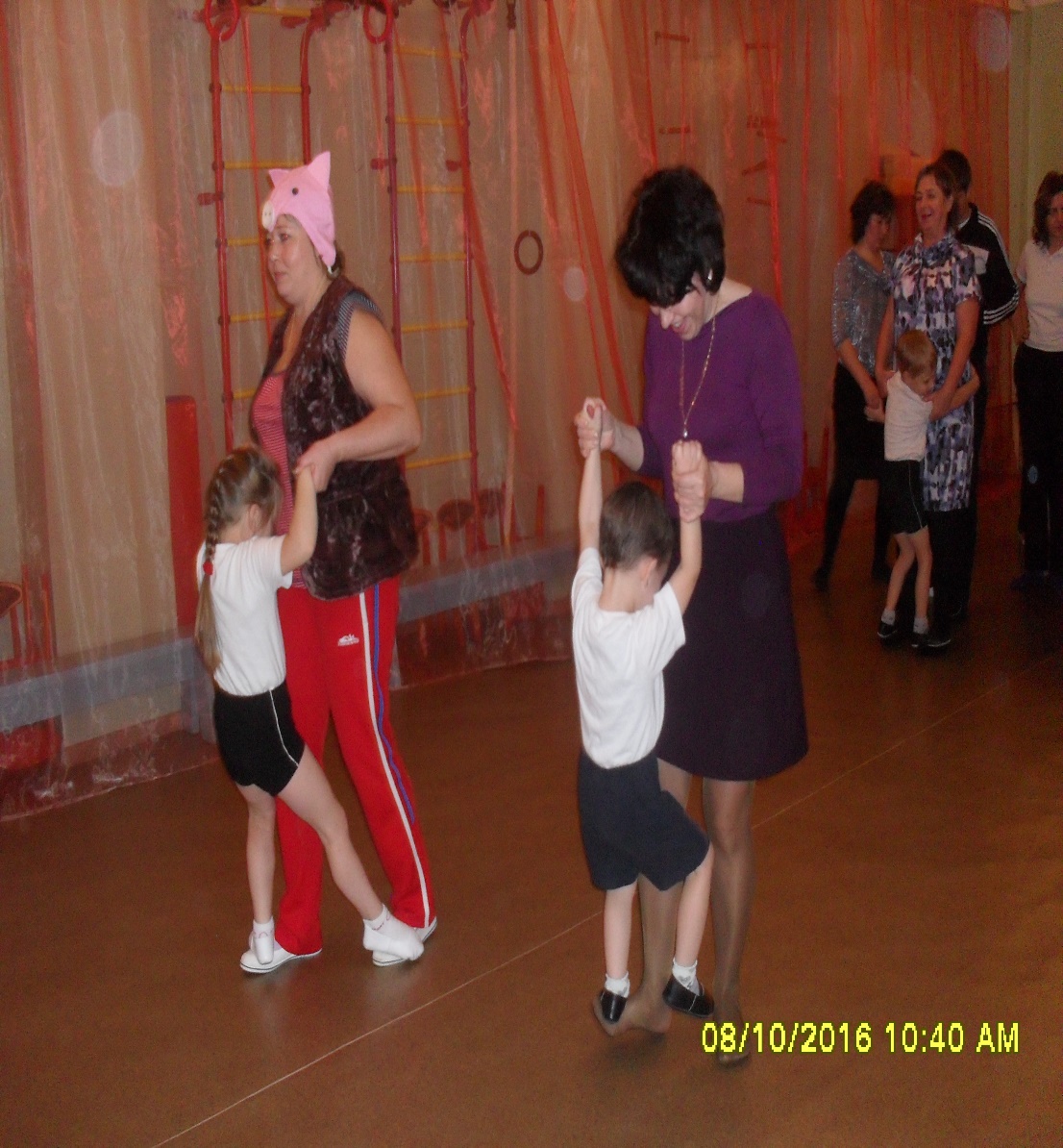 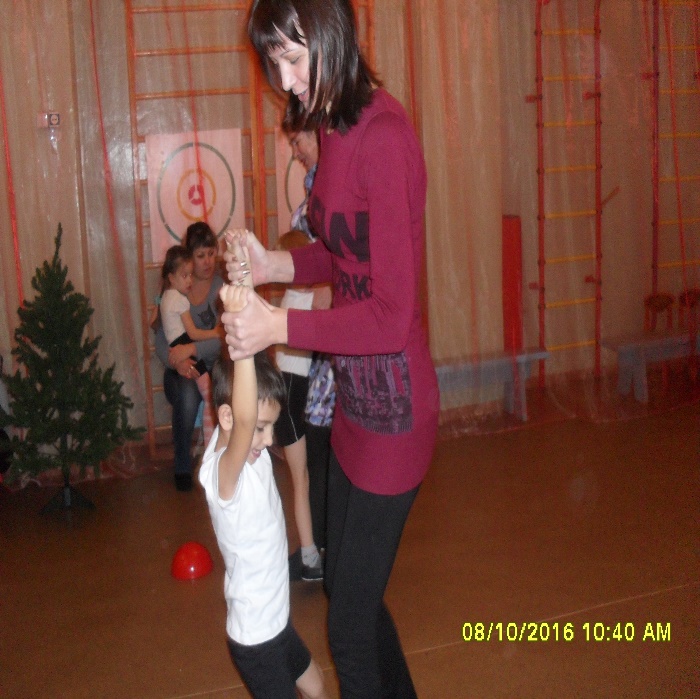 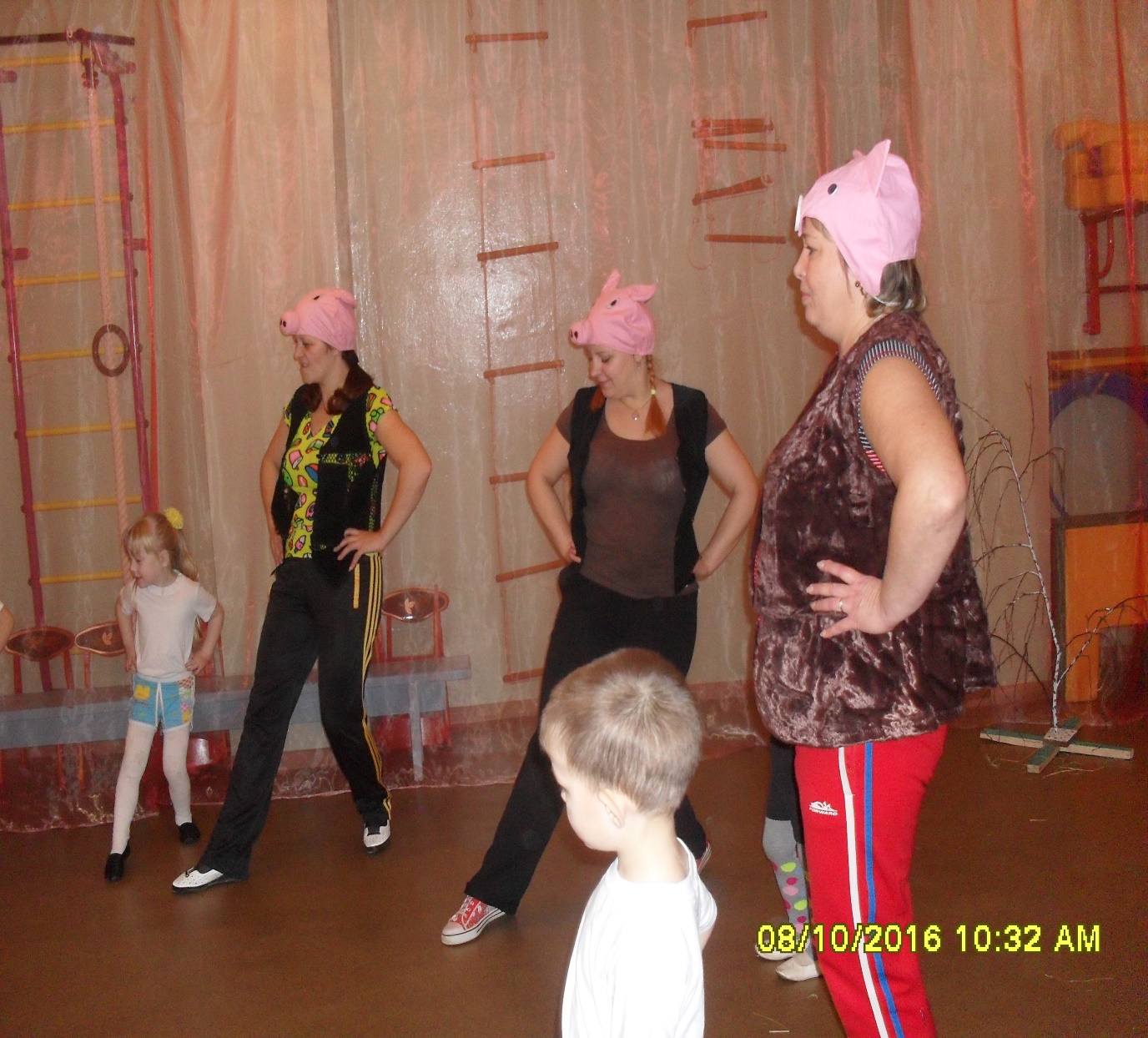 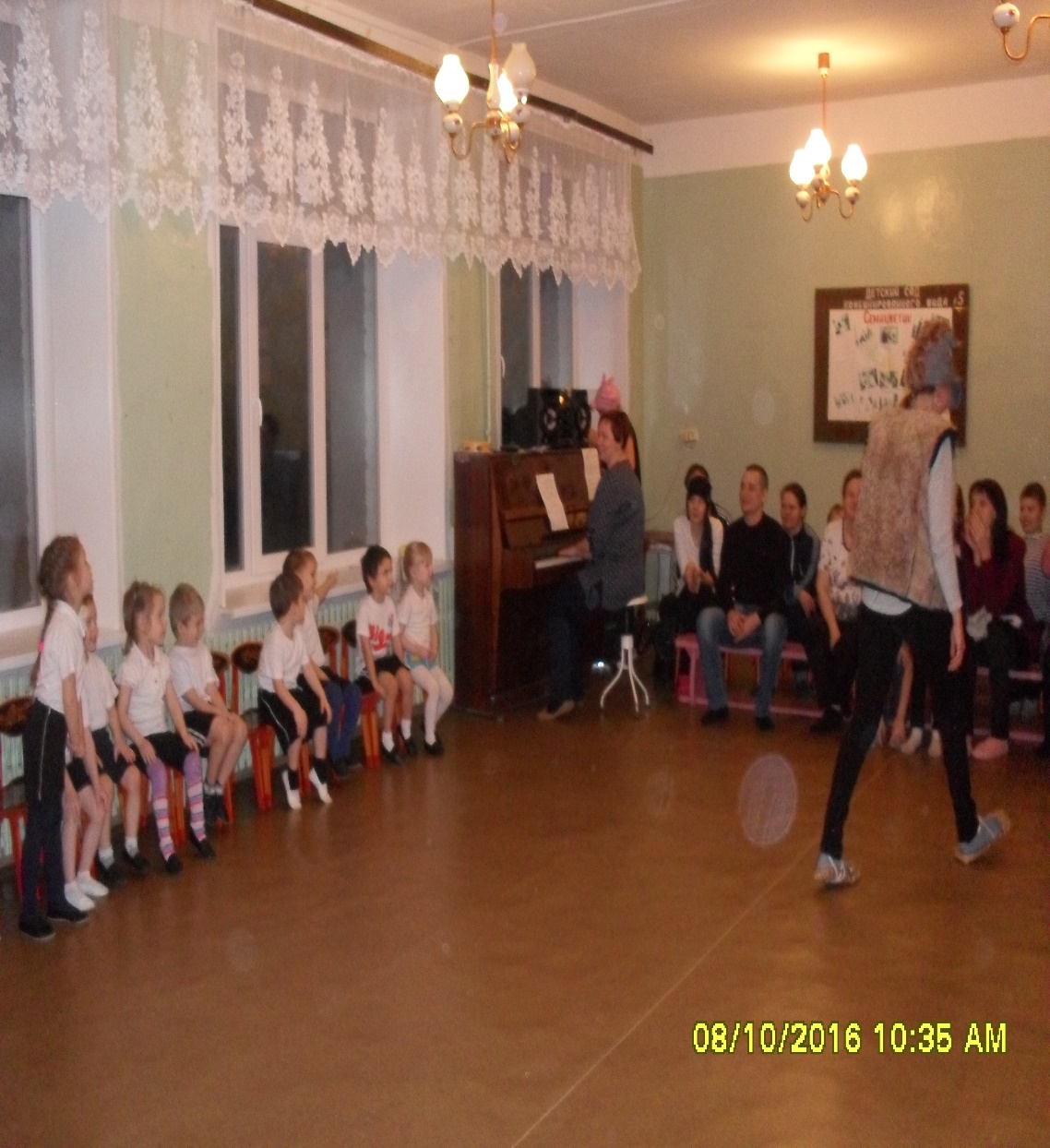 Волк так и ушел голодный и злой, а поросята и дети веселились от души.
Дети исполнили хоровод
 « У жирафа».
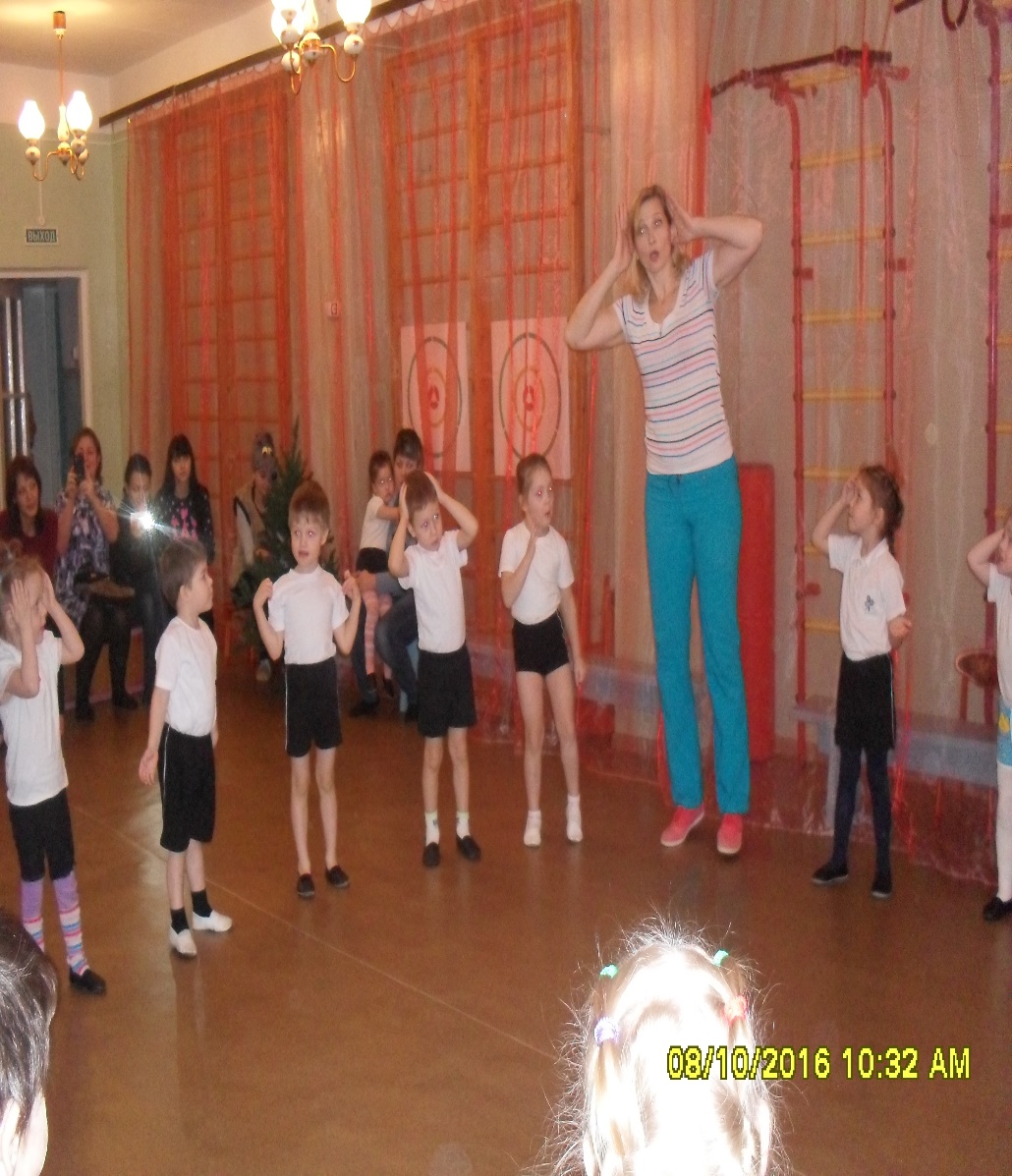 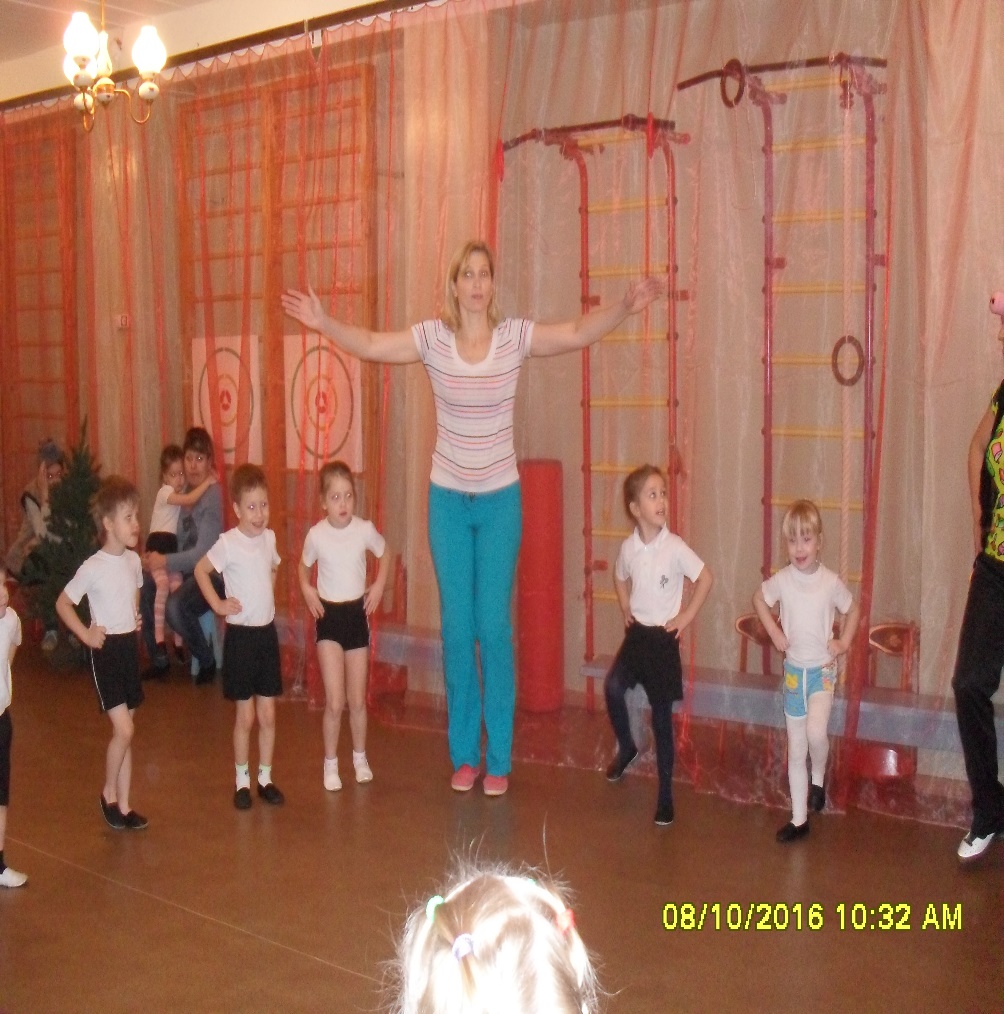 Как чудесно  побывать в сказке.
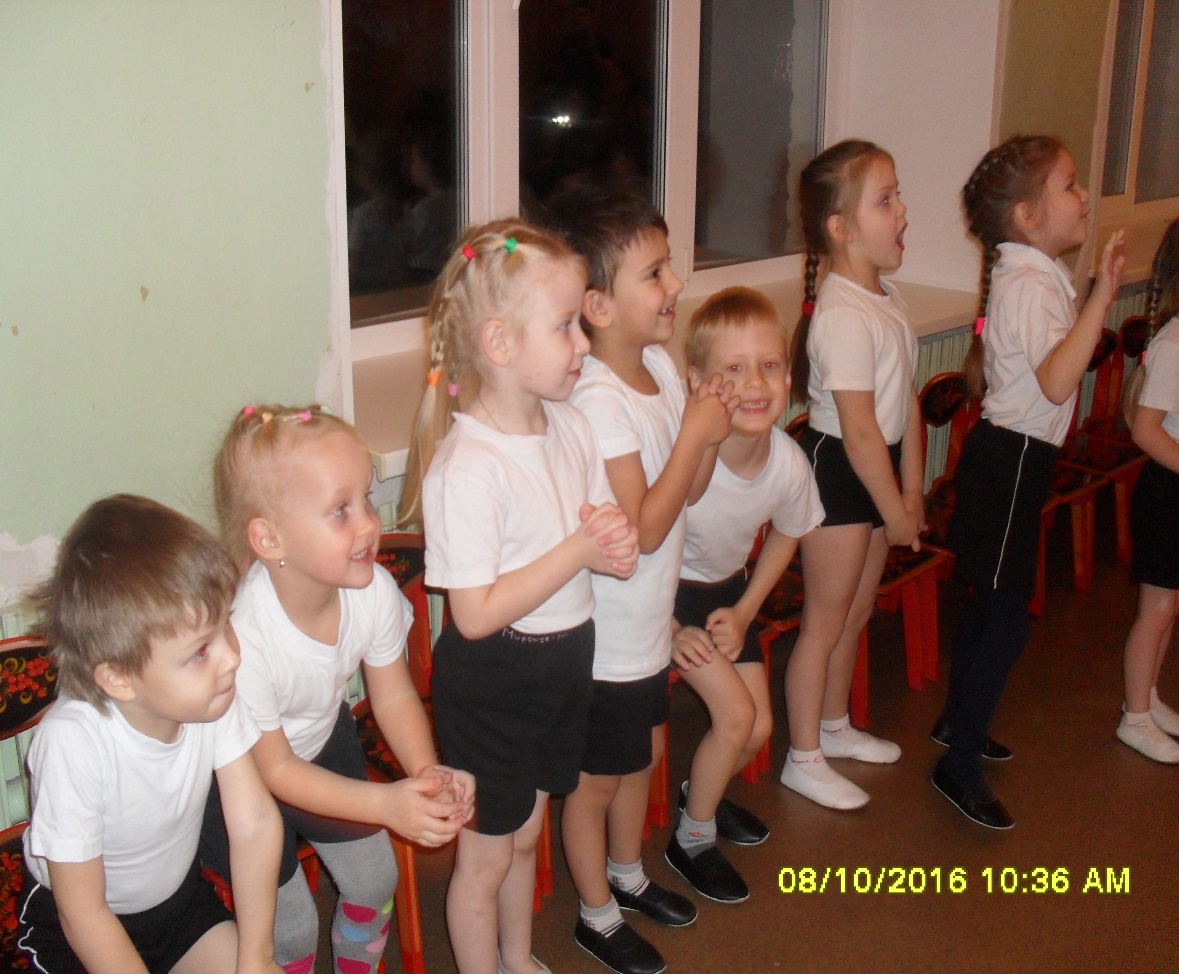 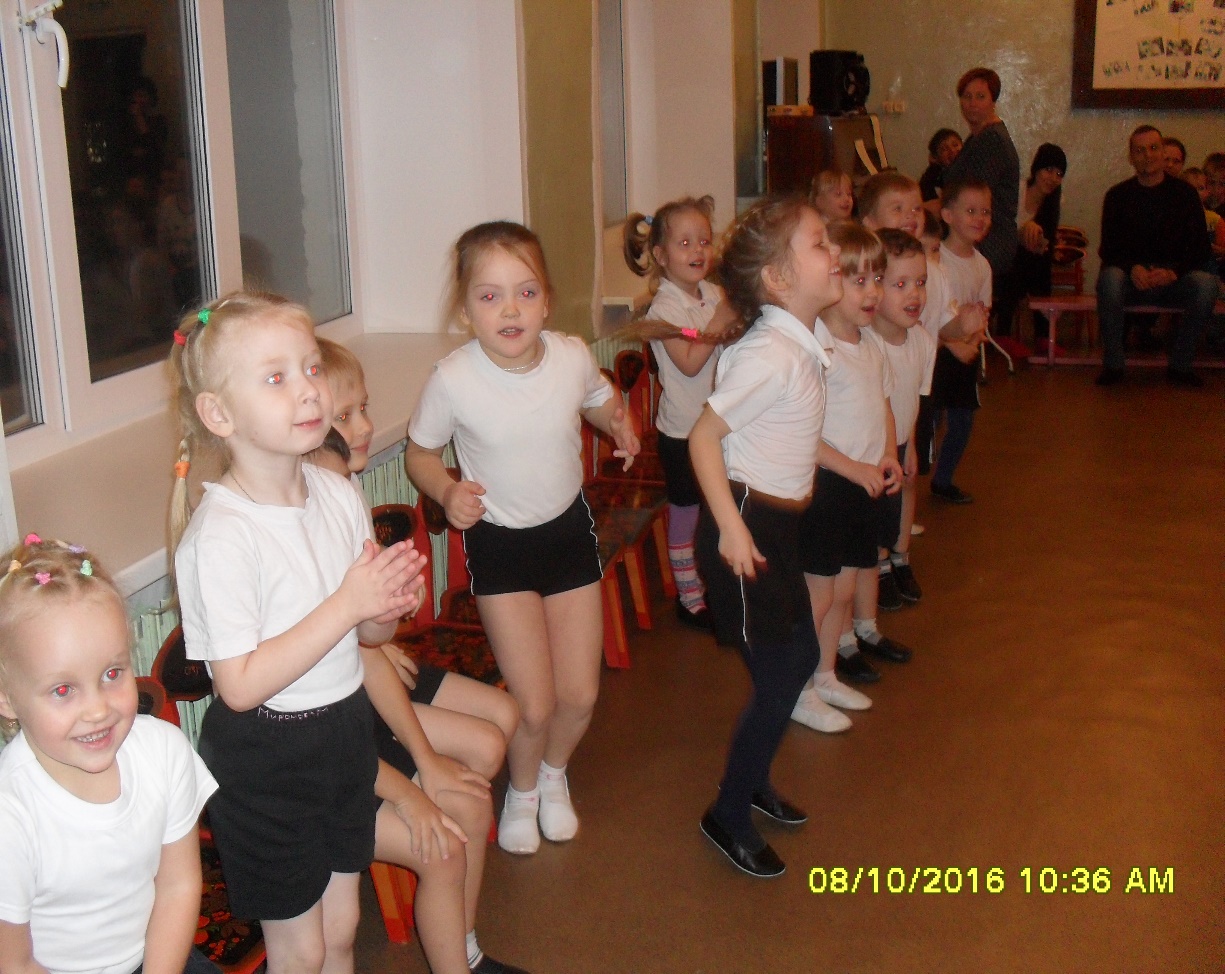